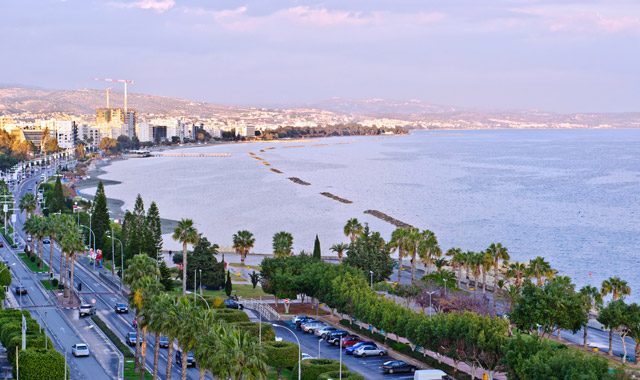 Η Πόλη μου
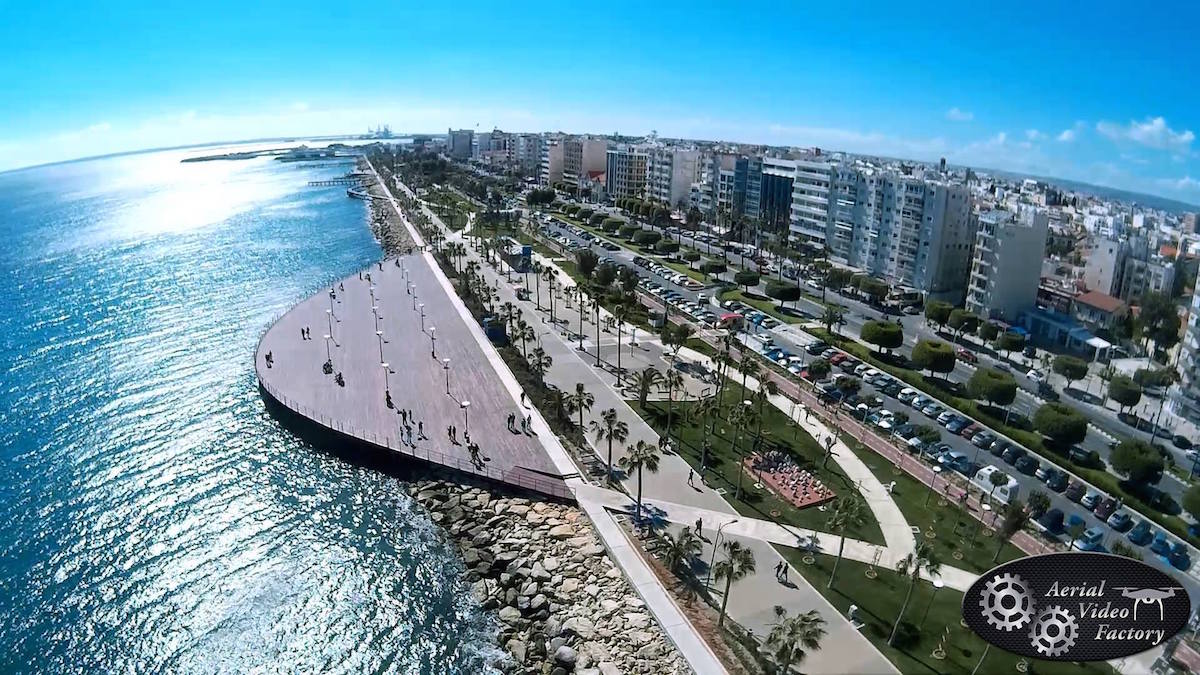 Χώροι που μπορείτε να πάτε
Η Λεμεσός ,δηλαδή η πόλη μου ,έχει πάρα πολλές
ωραίες θάλασσες. Επίσης έχει πολύ ωραία πάρκα αλλά είναι λίγα όπως και τα πεζοδρόμια για ανθρώπους με ειδικές ανάγκες.
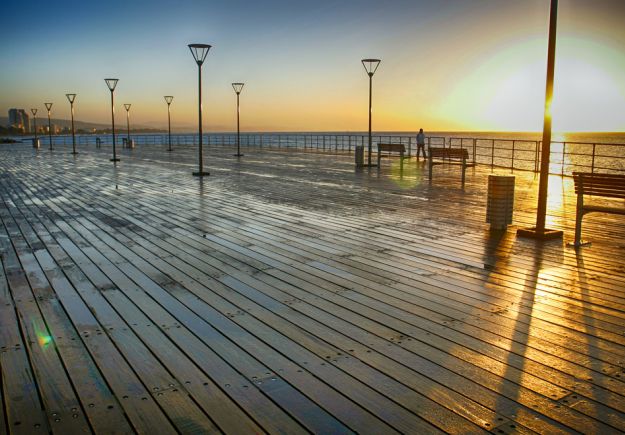 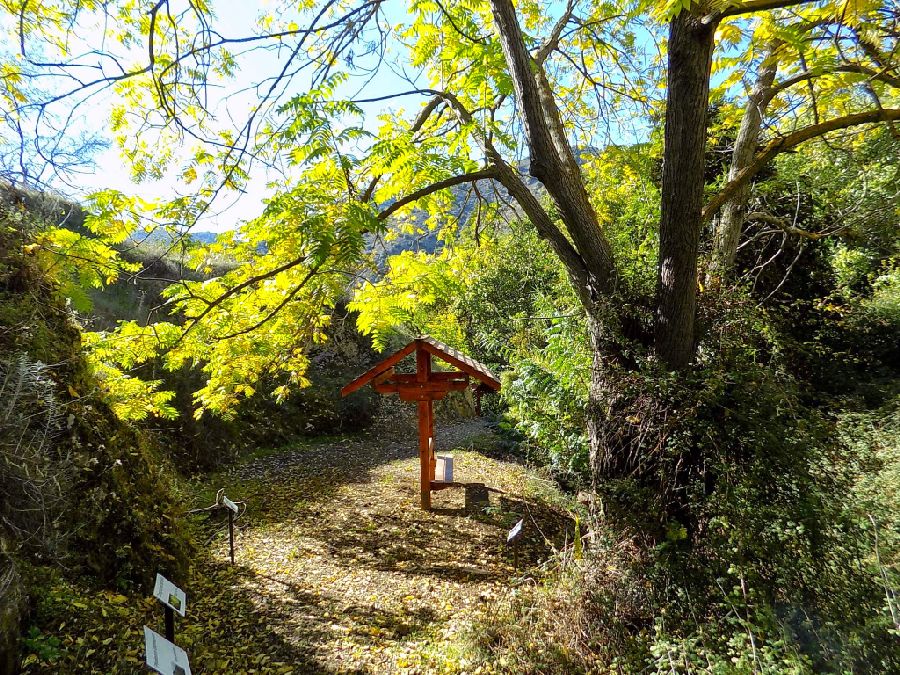 ΖΩΟΛΟΓΙΚΟΣ ΚΗΠΟΣ ΛΕΜΕΣΟΥ
Στην Λεμεσό υπάρχει και
Ζωολογικός κήπος,που
εχει πολλά διαφορετικά είδη ζώων που μας αρέσει να τα βλέπουμε.
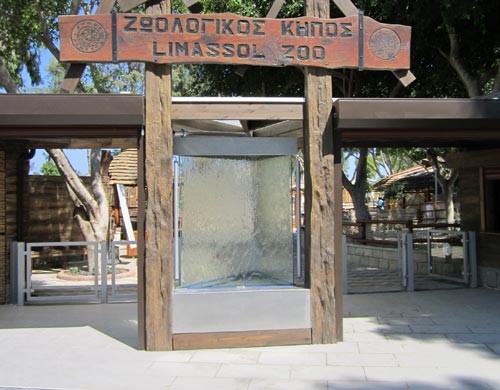 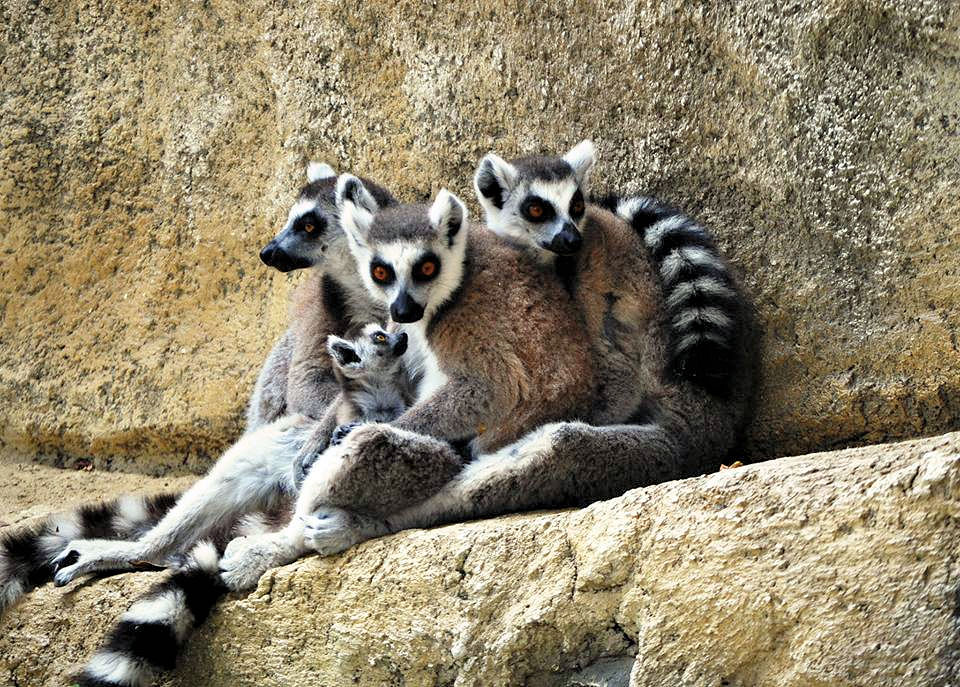 Ξενοδοχεία στην Λεμεσο
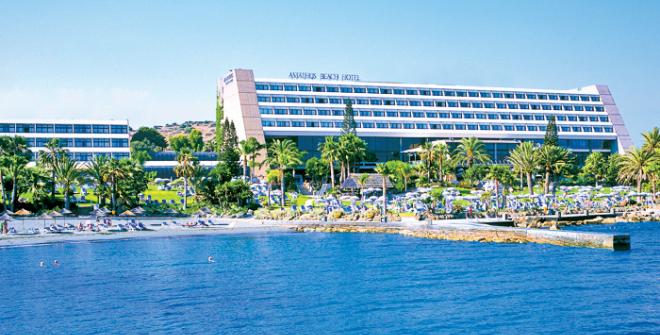 Η Λεμεσός έχει και πολύ ωραία
Ξενοδοχεία !!!!
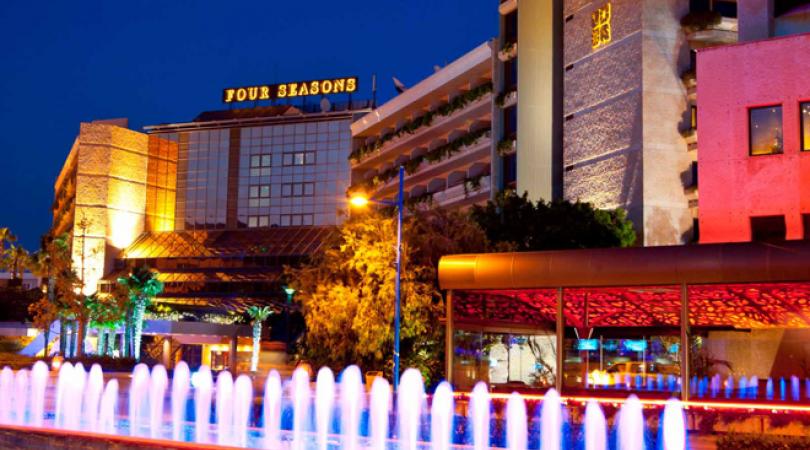 Waterparks!!
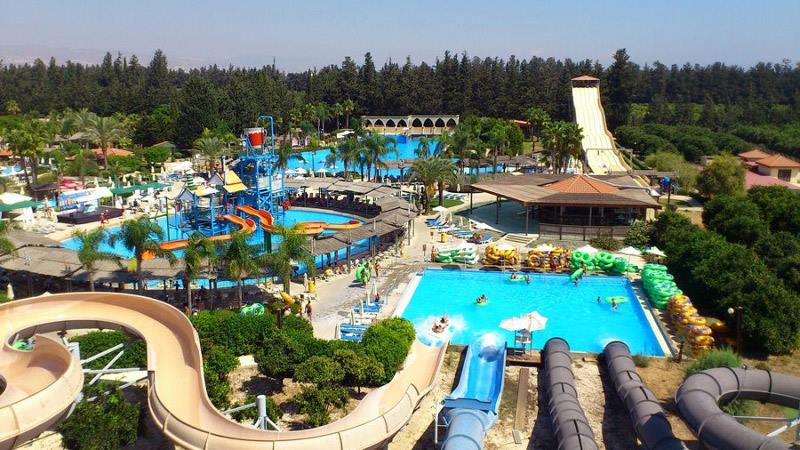 Στην Λεμεσό το καλοκαίρι όλοι πηγαίνουν στα υδροπάρκα.
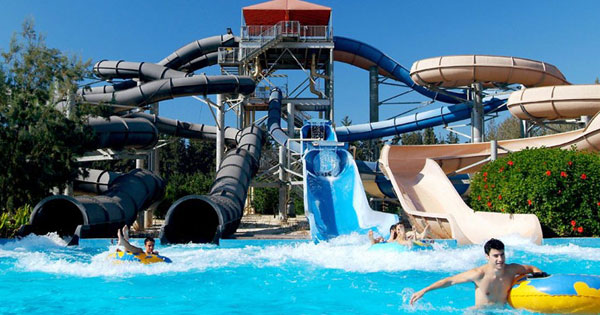 ΣΤΕΦΑΝΙΑ  ΦΕΔΟΣΕΒΑ
Εναλλακτικές Δραστηριότητες
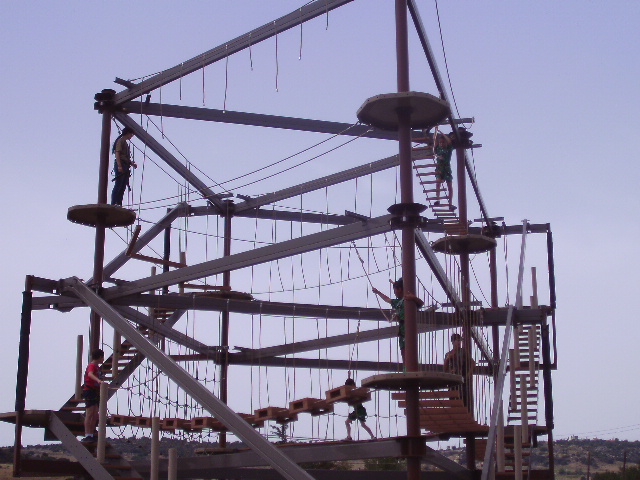 Στην Λεμεσό  εχει πολλά πράγματα να κάνετε!!!
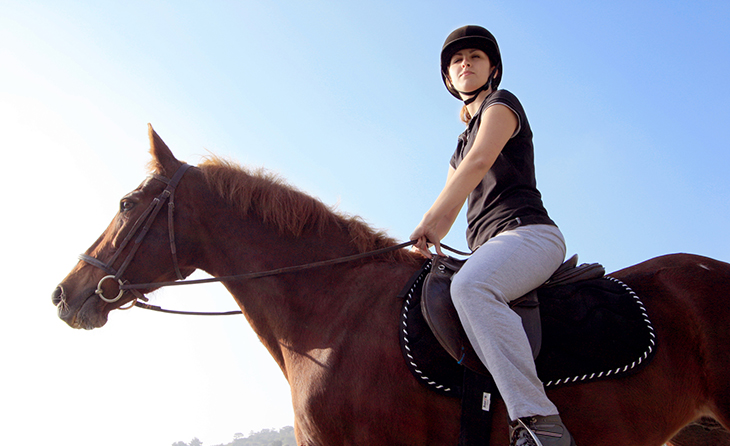 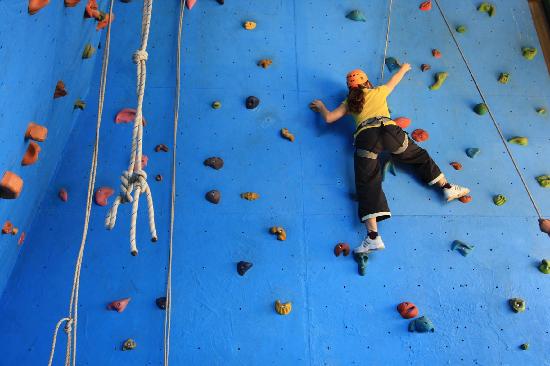